Genital Fistulae
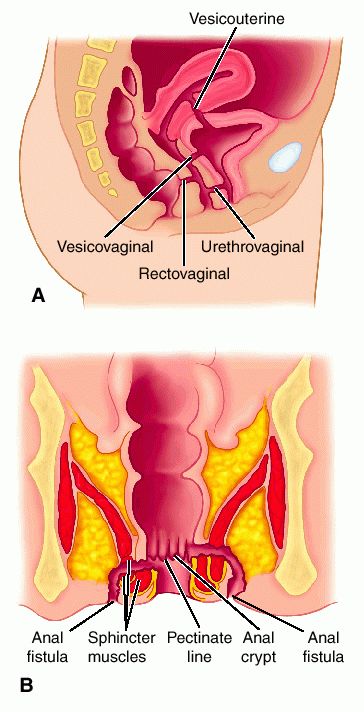 Dr. Sujata Deo
                                                   Professor
                                                   Deptt of OB/GYN
Vesicovaginal Fistula
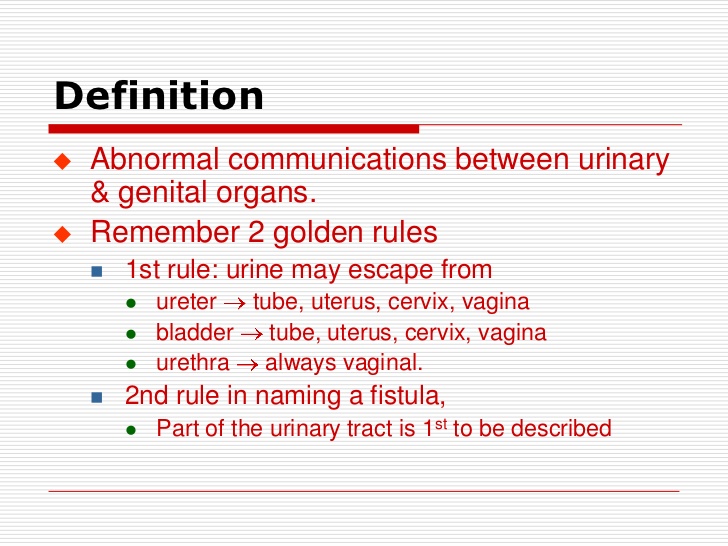 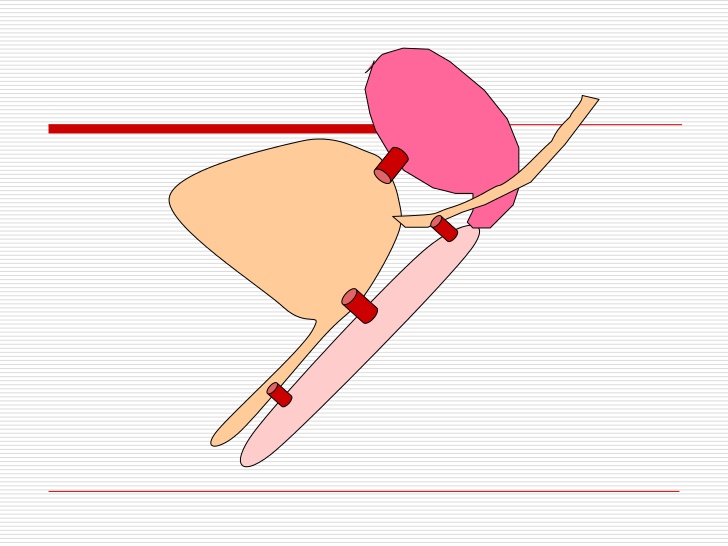 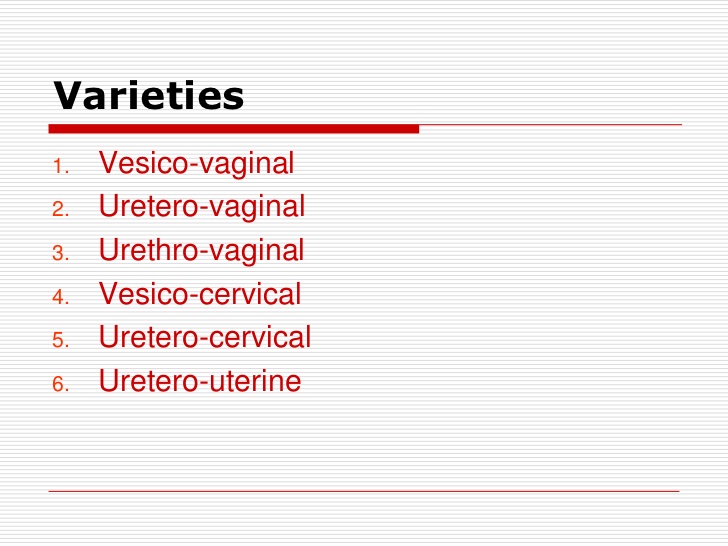 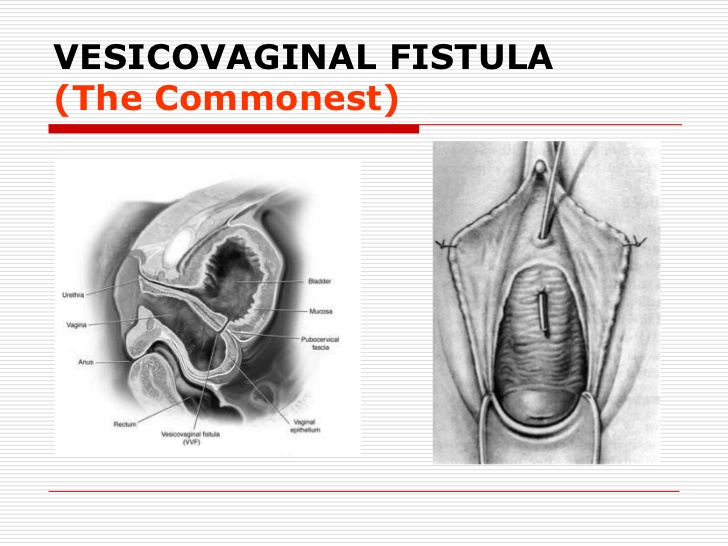 Causes
Obstetrical
Gynaecological
1.Obstetrical causes –  Ishemic:  Due to prolonged compression effect on the bladder base between the head and pubic symphysis
    eg : obstructed labour
Traumatic :
 Instrumental vaginal delivery – in destructive operation, forcep delivery

Abdominal operation – Hysterectomy for rupture uterus ,LSCS
Gynaecological causes
Operative Injury –        Ant. Colporraphy ,                        Abdominal hysterectomy
Traumatic -    ant. Vaginal wall & bladder may be injured following fall on a pointed objects, by a stick used for criminal abortion
Malignancy – by direct spread in cases of Advanced ca of cervix, vagina or bladder
Radiation -  Due to radiation effect ishemic necrosis may occur
Types
Simple -  Healthy tissues with good acces
Complicated – Tissue loss,scarring, difficult access associated with RVF
Depanding upon SITE of the Fistula –
Juxtracervical :( close to cx) –communication between supratrigonal region of bladder and vagina
Midvaginal   :    communication between  base(Trigone) of bladder and vagina
Juxtraurethral: communication between neck of bladder and vagina
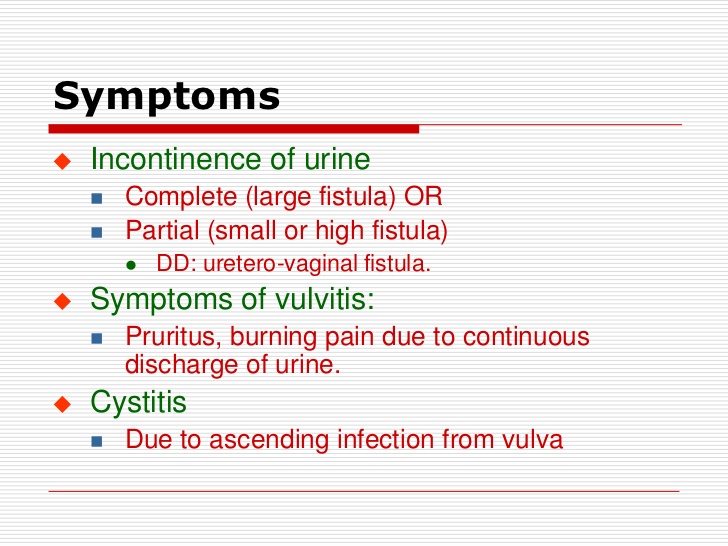 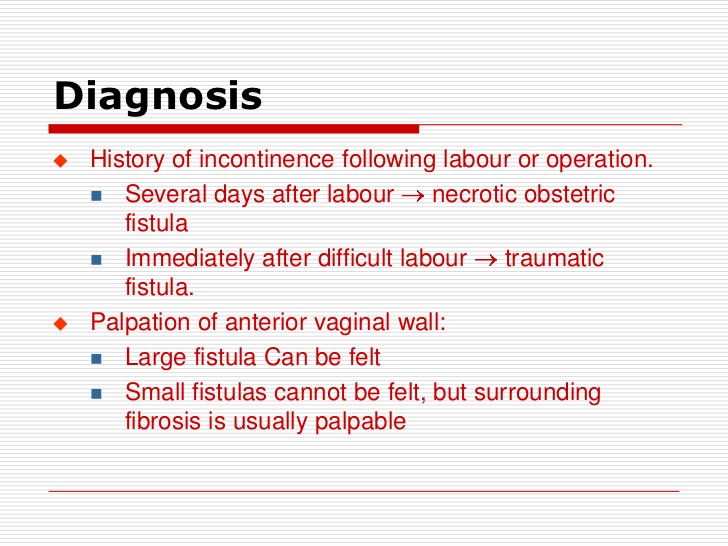 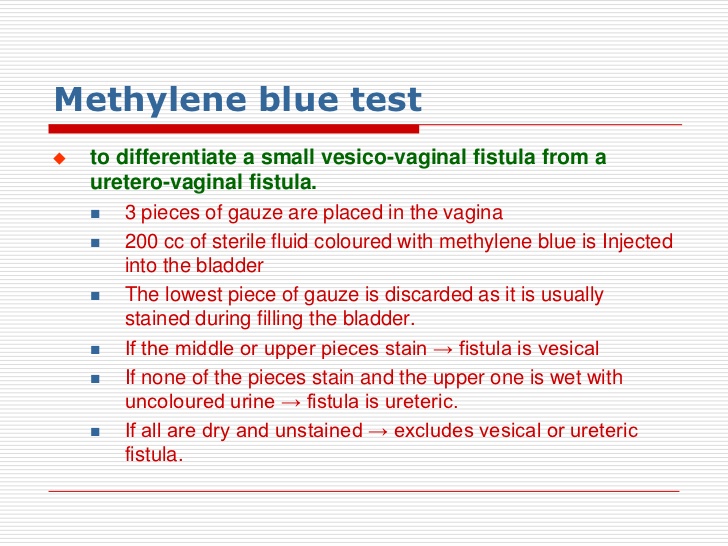 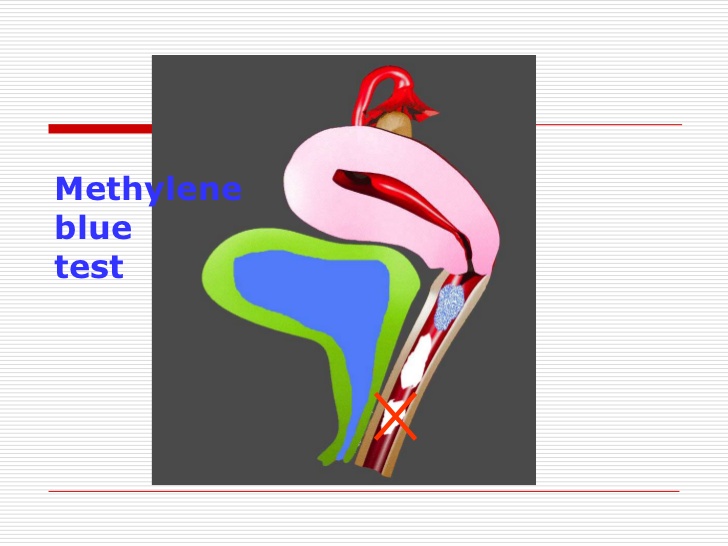 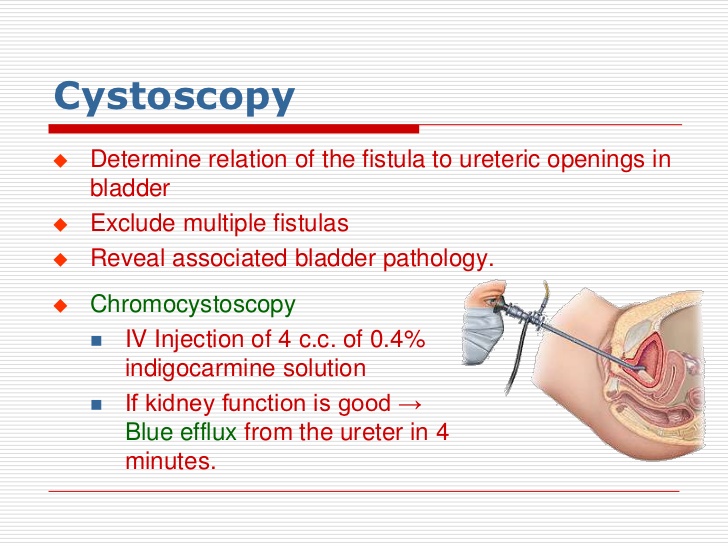 Management
Prophylaxis
Immediate management– once the diagnosis is made ,continous catherization for 6-8 is maintained.
Operative – surgery is choice                     - preoperative assessment                                                                   preoperative preperations
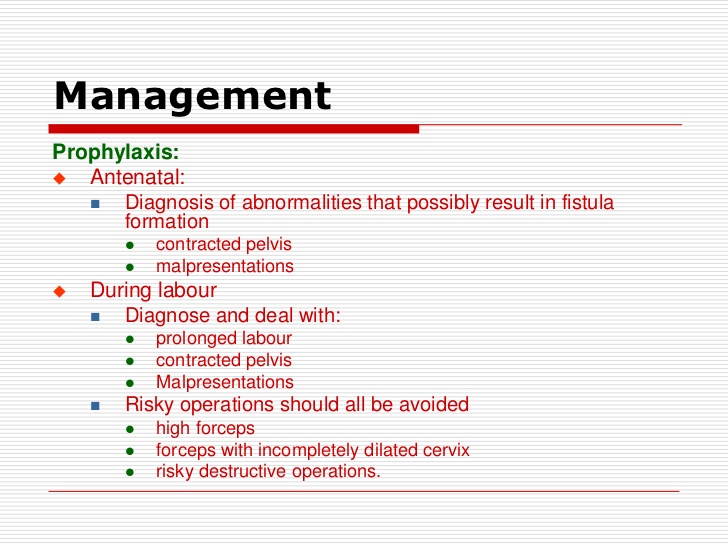 Definitive Surgery
Ideal time for surgery is after 3 months following delivery
Surgical Fistula–
 If recogniged <24 hrs: immediate repair
If recogniged >24 hrs :  repair after 3 months
Radiation Fistula : repair after 12 months
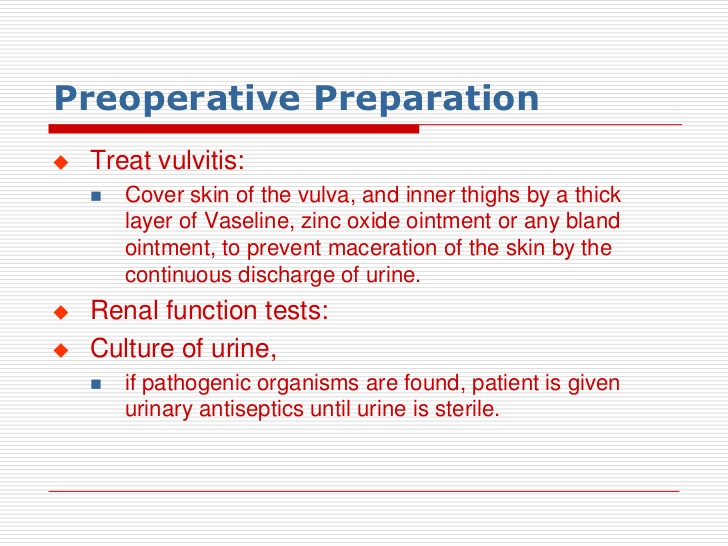 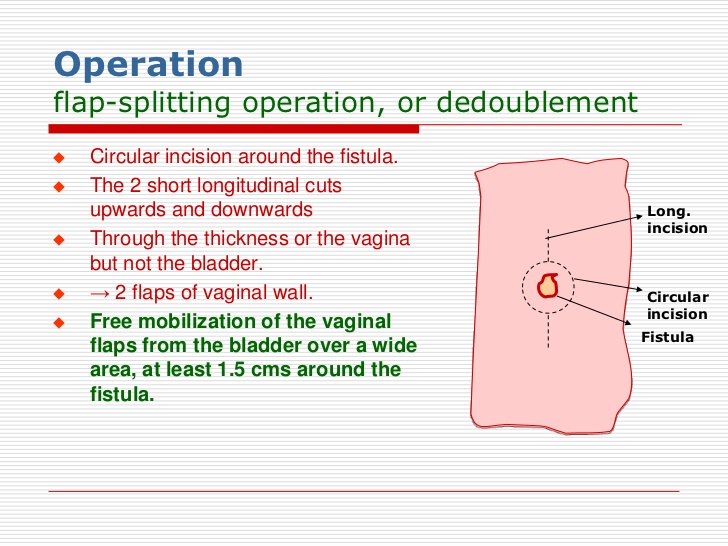 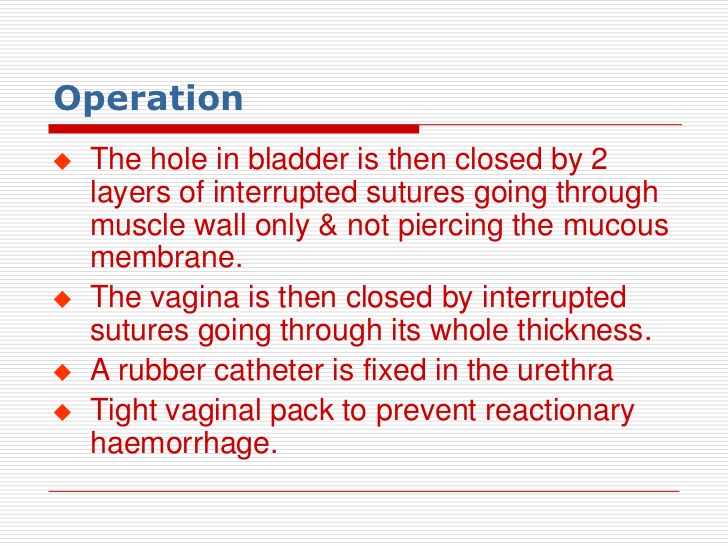 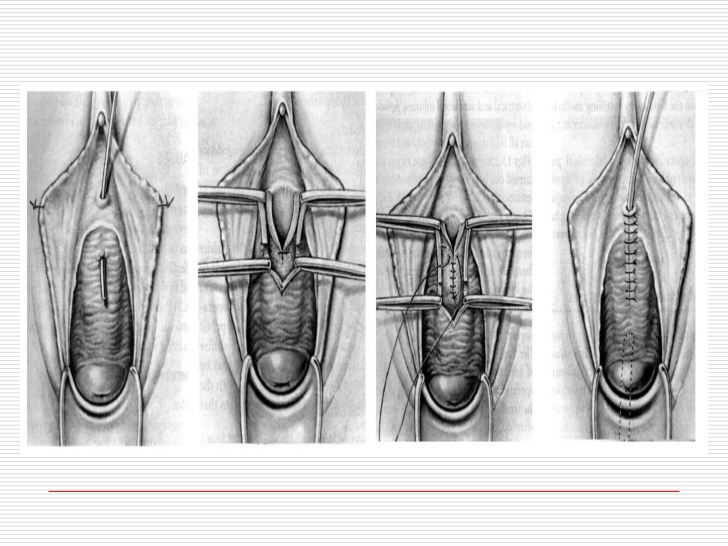 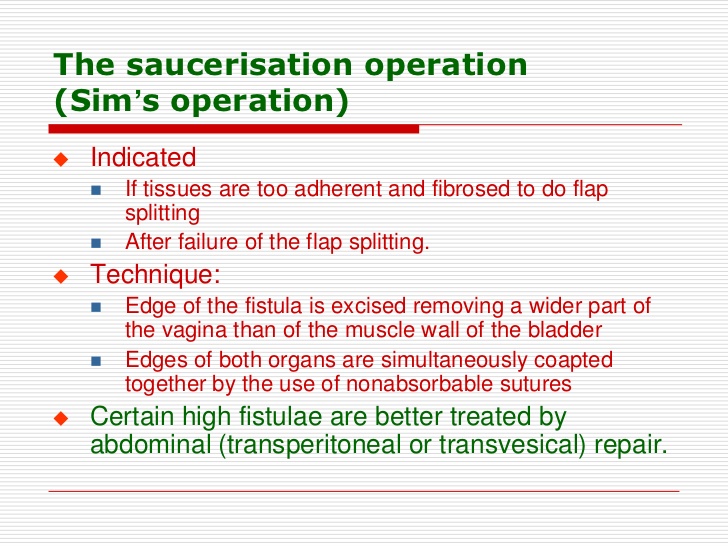 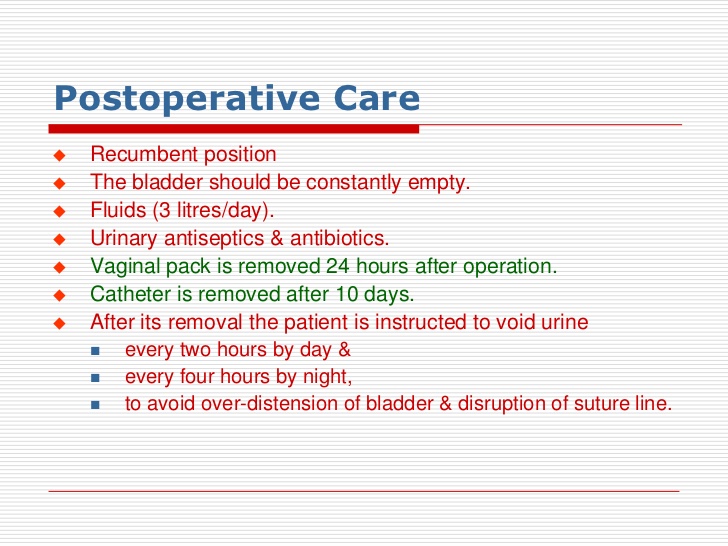 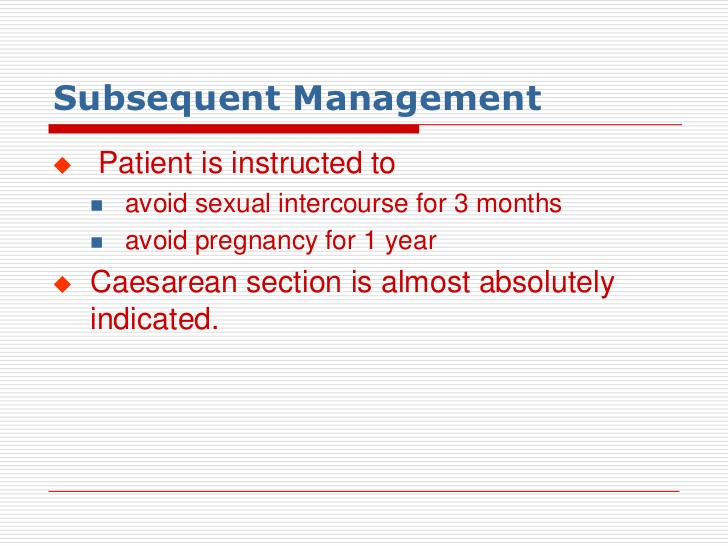 Rectovaginal Fistula
Definition
Abnormal communication between the rectum andvagina with involuntry escape of flatus and or feces into vagina is called RVF
Causes
1-Acquired
2- Congenital
Acquired – 
         Obstatrical causes – 
Incomplete healing or unrepaired recent complete perineal tear is commonest
Obstructed labour- During obstructed labour the compression effect produces necrosis →infection→ sloughing→ fistule
Instrumental injury inflicted during destructive operation
Gynaecological –
Following incomplete healing of repaired CPT
Trauma during operative procedure
Malignancy of vagina, cervix or bowel
Radiation
Fall on sharp object
Congenital –
                  Anal canal may open into  vestibule or in vagina
Diagnosis
Involuntry escape of flatus & or feces into vagina
Rectovaginal examination – size &shape of fistula
Confirmation done by probe passing through vagina into rectum
Investigation
Barium enema
Barium meal &follow trough to confirm intestinal fistula
Sigmoidoscopy & proctoscopy
Treatment
Preventive
Good intranatal care
Identification of CPT & repair it
Care during gynaecological surgeries
Surgery
Situated in low down- make CPT &repair
Situated in middle third –repair by flap method
Situated high up-
 Prelimenary colostomy→local repair after 3 wks→closure of colostomy after 3 wks
MCQ
Most common cause of VVF in india is:
Obstructed labour
Gynae surgery
Radiation 
Trauma
2.Postpartum VVF is best repaired after:
6 weeks
8 weeks
3 months
6 months
3. Mrs A, 48yrs had hysterectomy. On seventh day,she devoloped fever,burning micturation& continous dribbling of urine. She can also pass urine voluntarily. The diagnosis is
V V F
Uretrovaginal fistula
Stress incontinence
Urge incontinance
4.Most useful preoperative investigation for VVF is:
Three swab test
Cystoscopy
IVP
Urine culture
5. If RVF is present in high up(upper part ) preliminary treatment should be:
Colostomy
Colporraphy
Primary repair
Anterior resection